Реализации национального проекта «Демография» на территории муниципального района Волжский
исполнение показателей за 2019 год и плановые показатели на 2020 год
ФЕДЕРАЛЬНЫЕ ПРОЕКТЫ, ВХОДЯЩИЕ В НАЦИОНАЛЬНЫЙ ПРОЕКТ
1. «Финансовая поддержка семей при рождении детей»
2. «Содействие занятости женщин – создание условий дошкольного образования для детей в возрасте до трех лет»
3. «Старшее поколение»
4. «Укрепление общественного здоровья»
5. «Спорт-норма жизни»
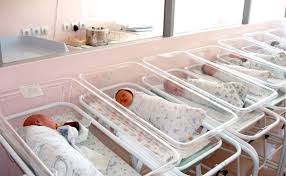 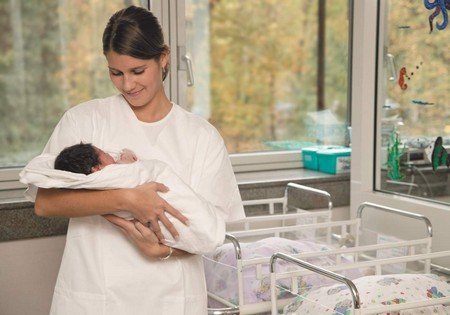 Постановление Администрации муниципального района Волжский от 17.06.2019 № 851
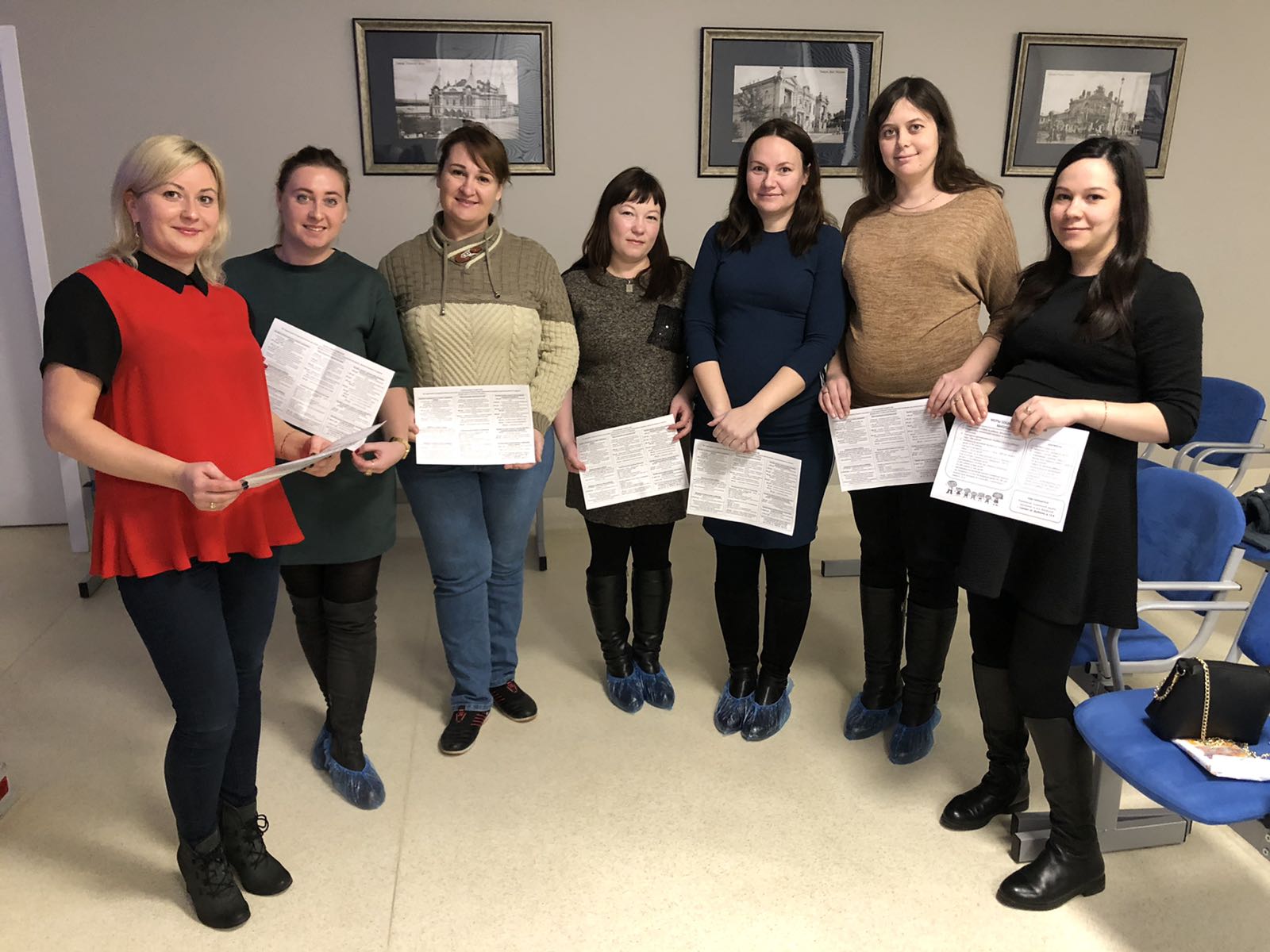 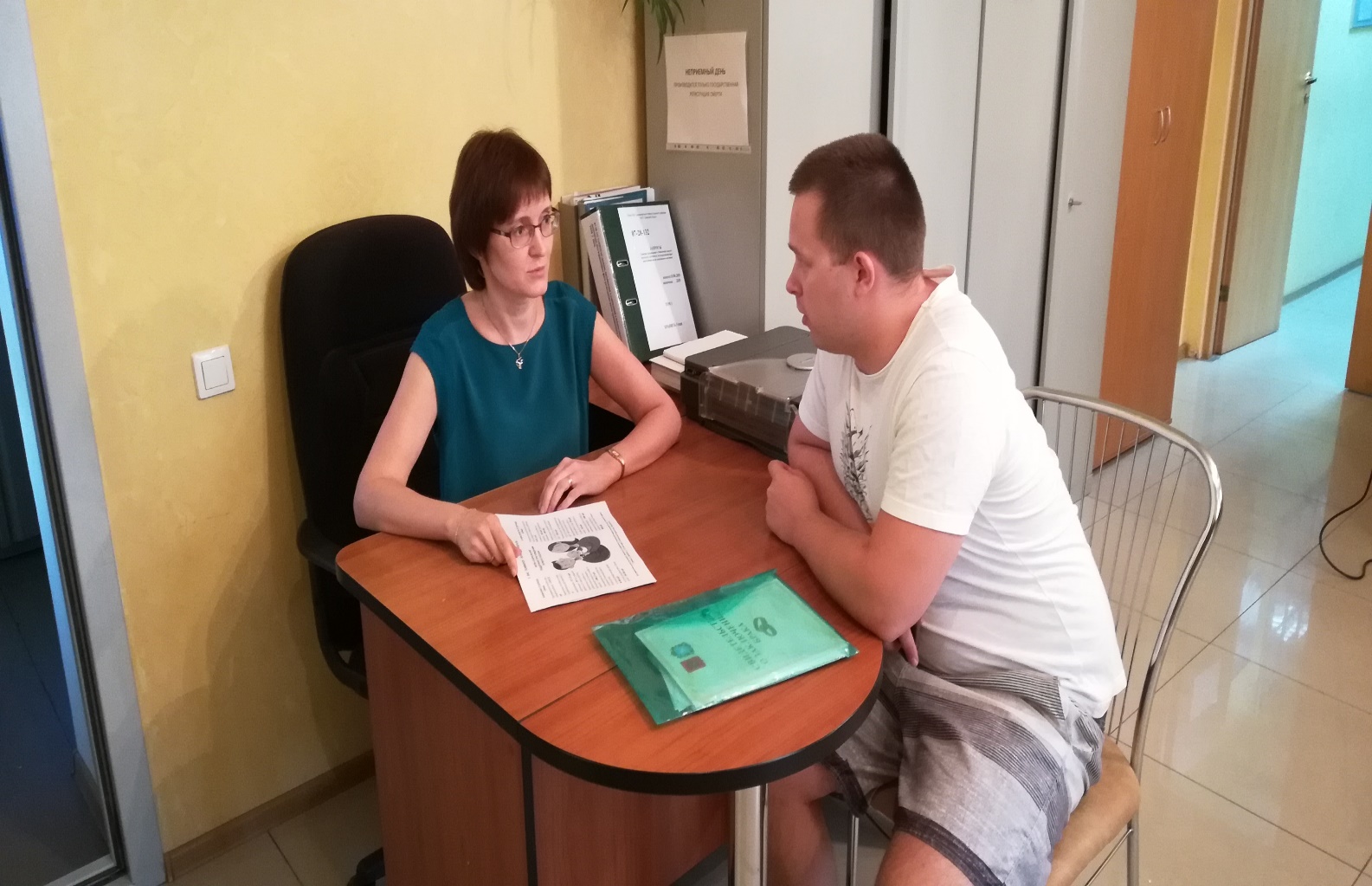 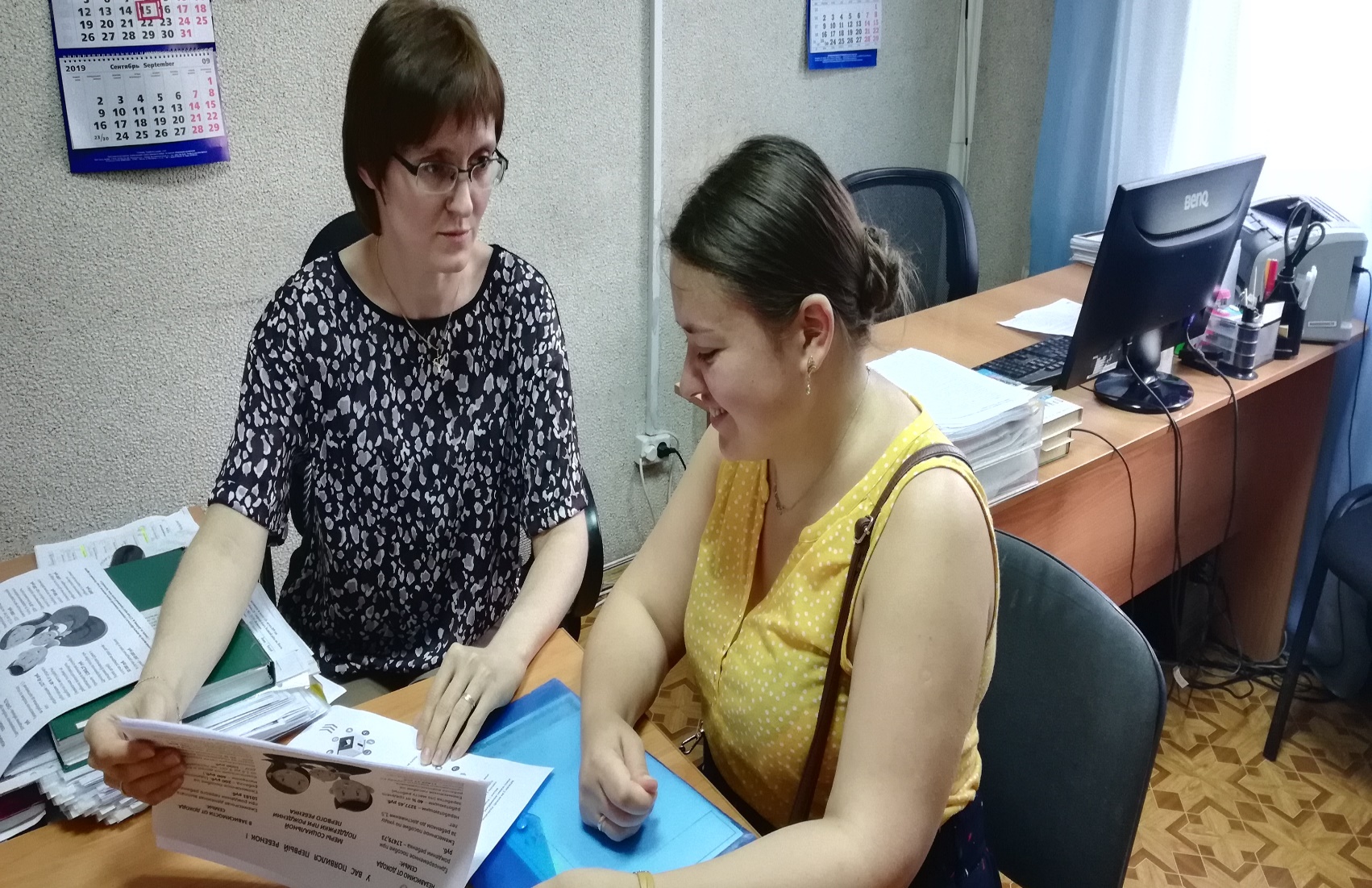 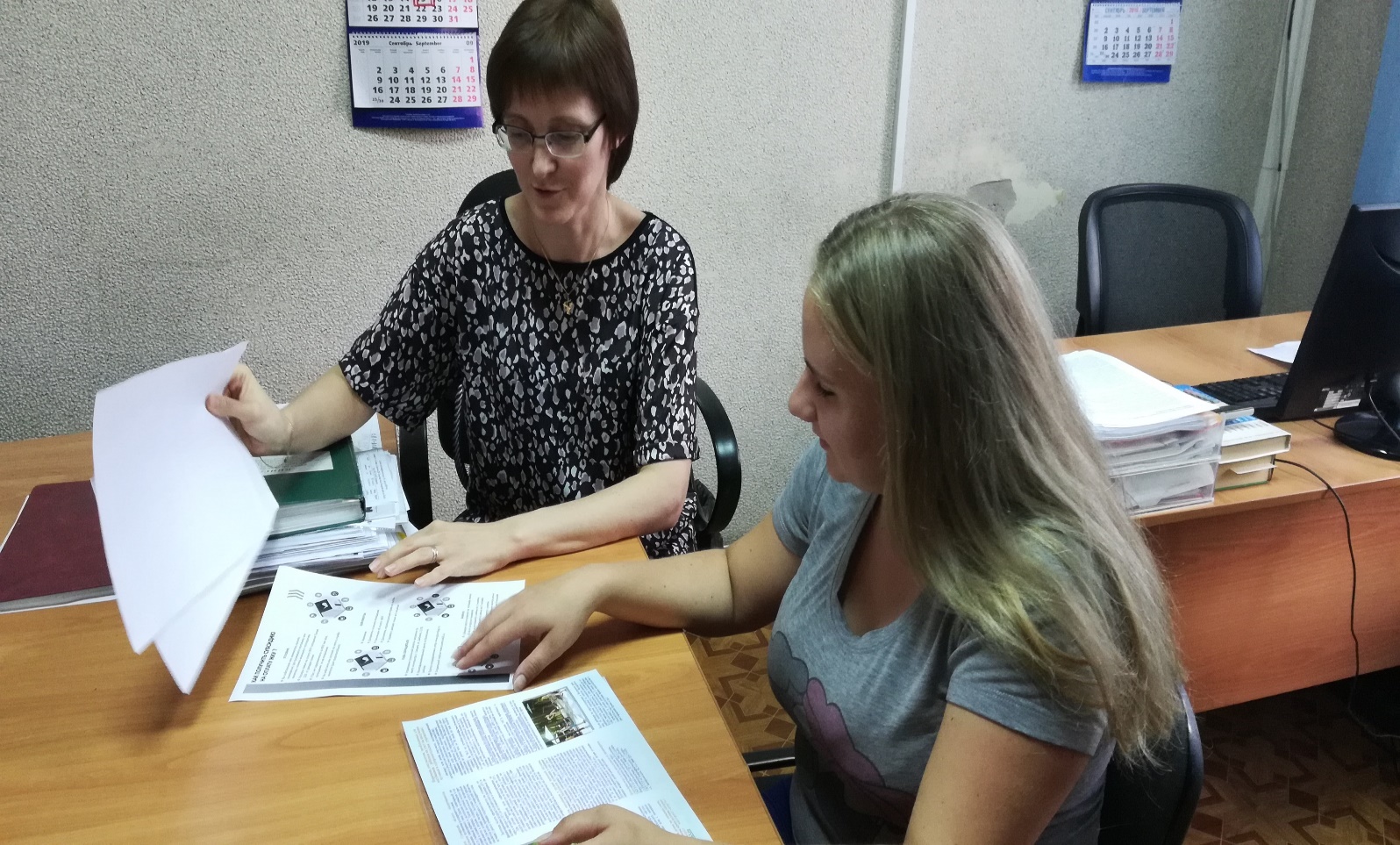 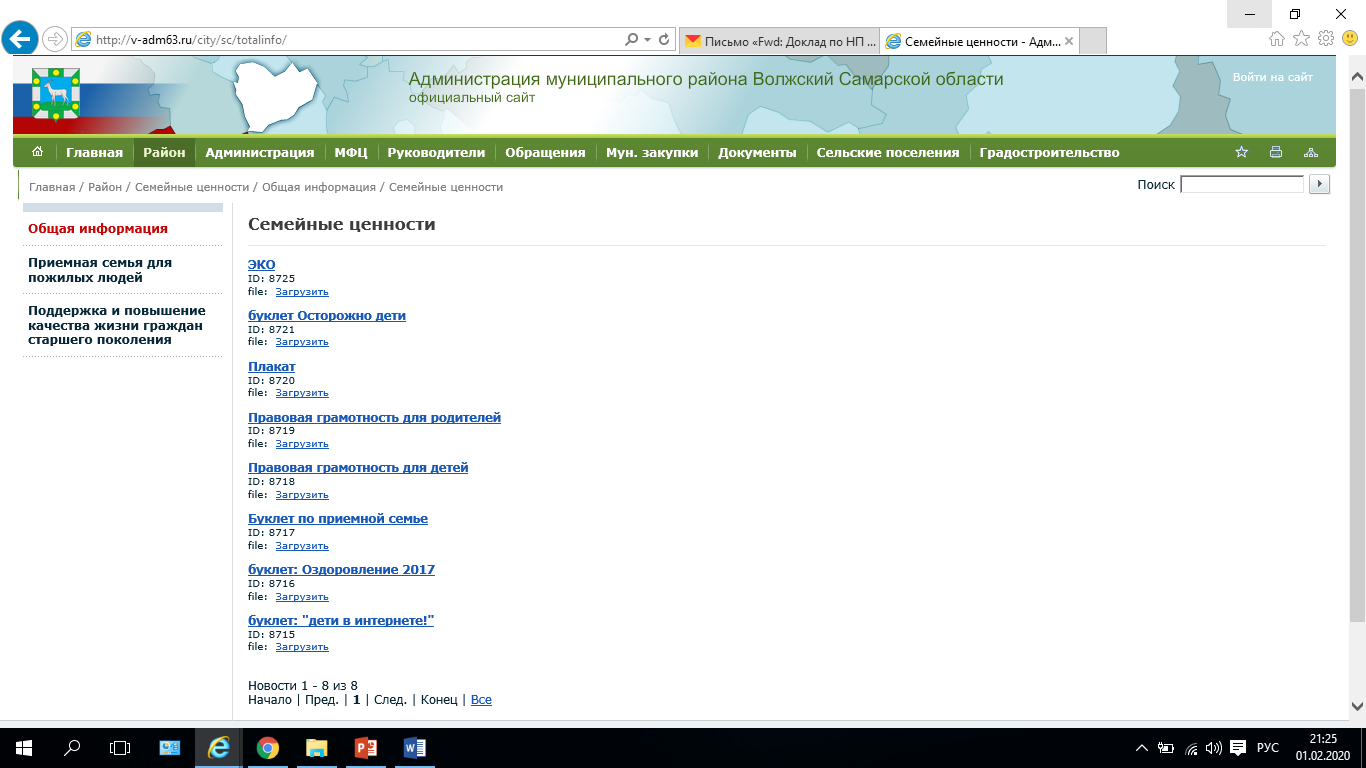 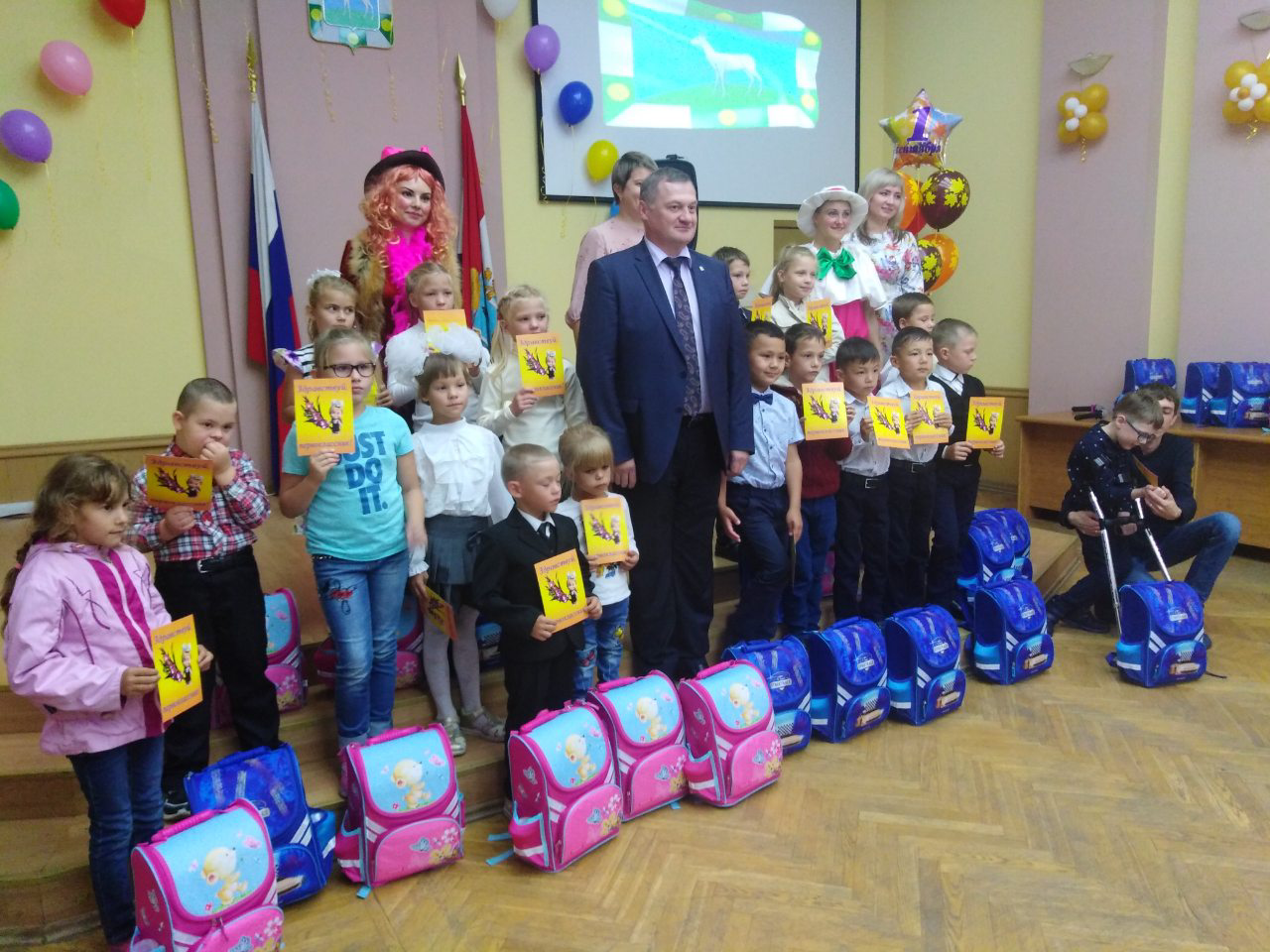 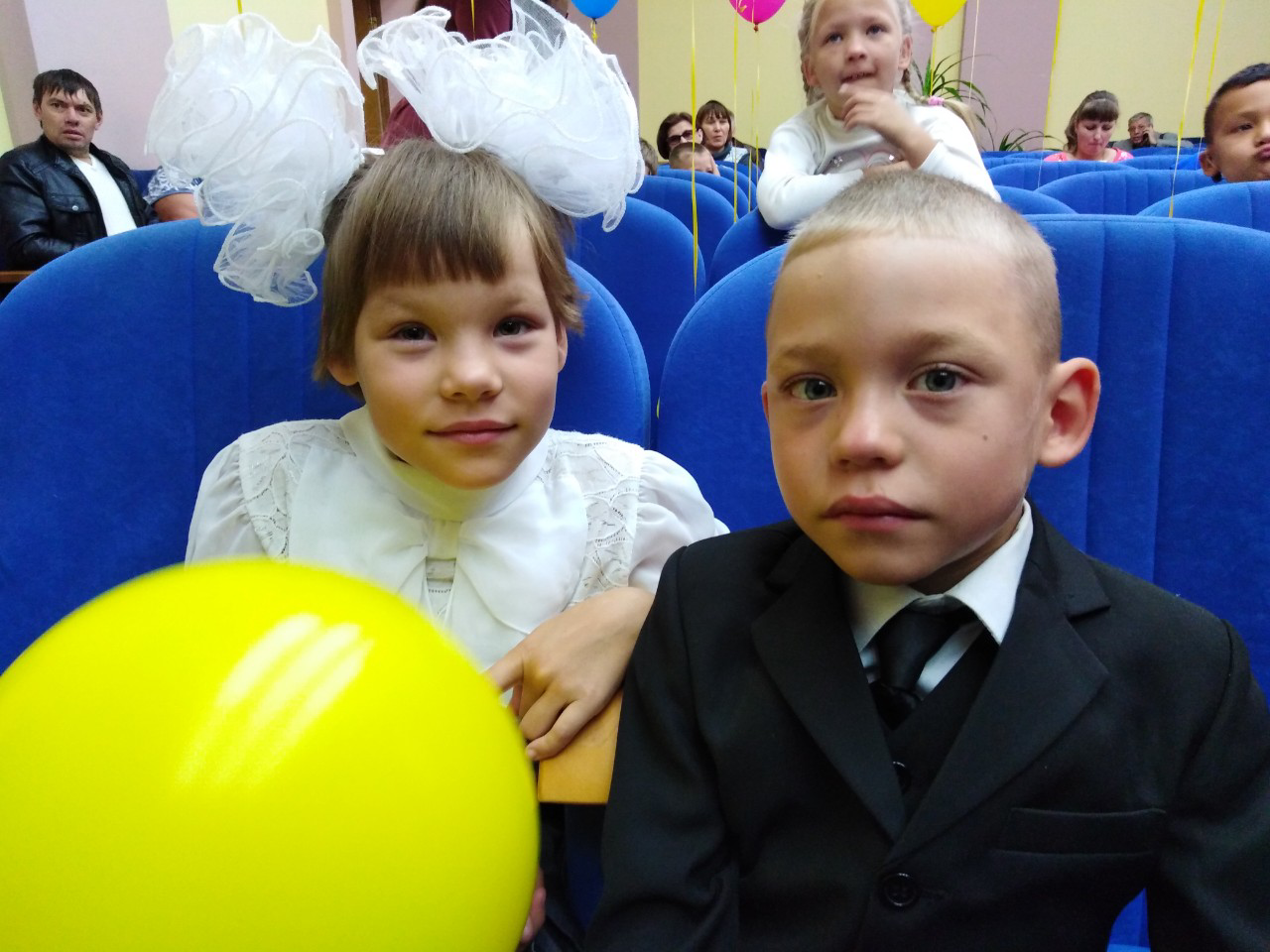 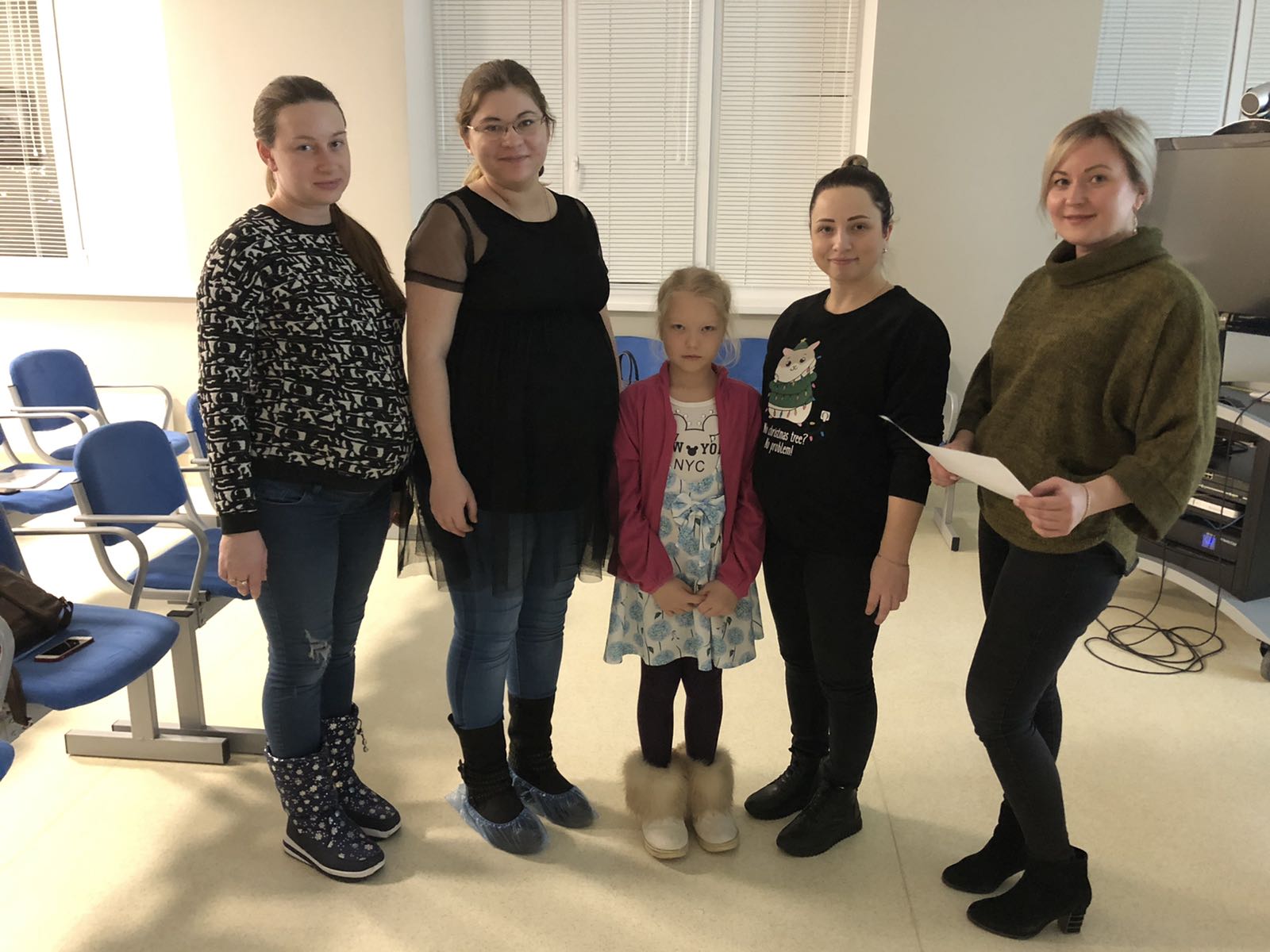 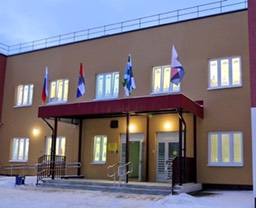 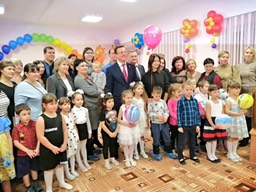 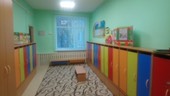 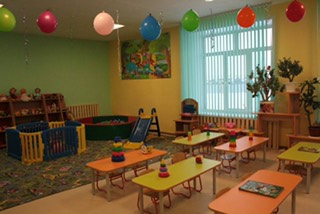 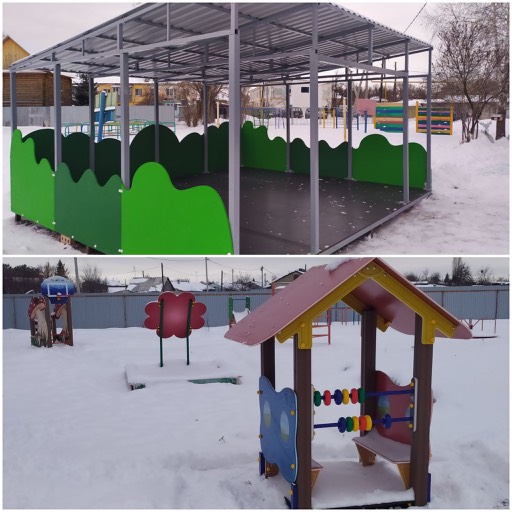 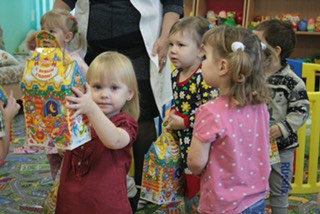 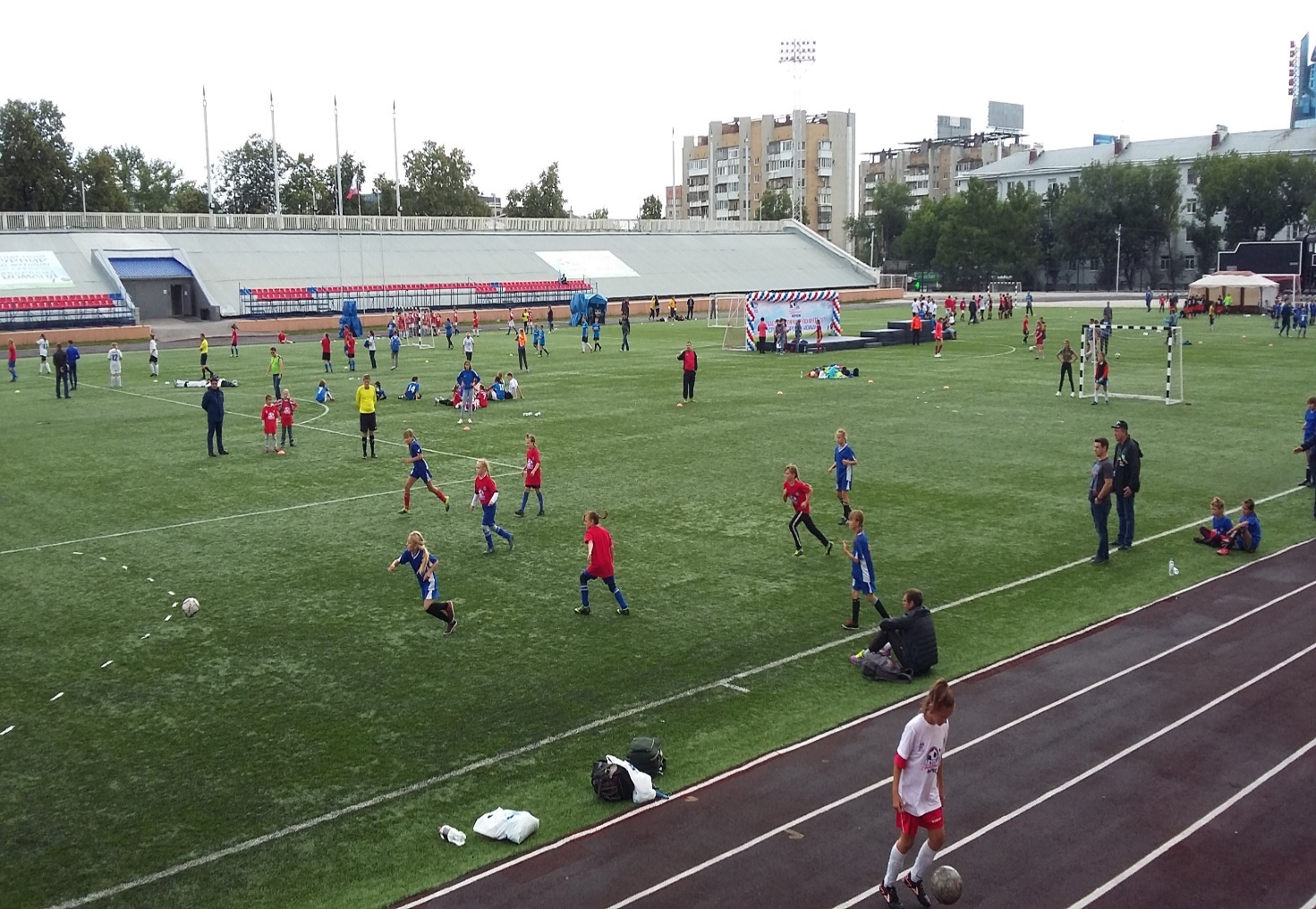 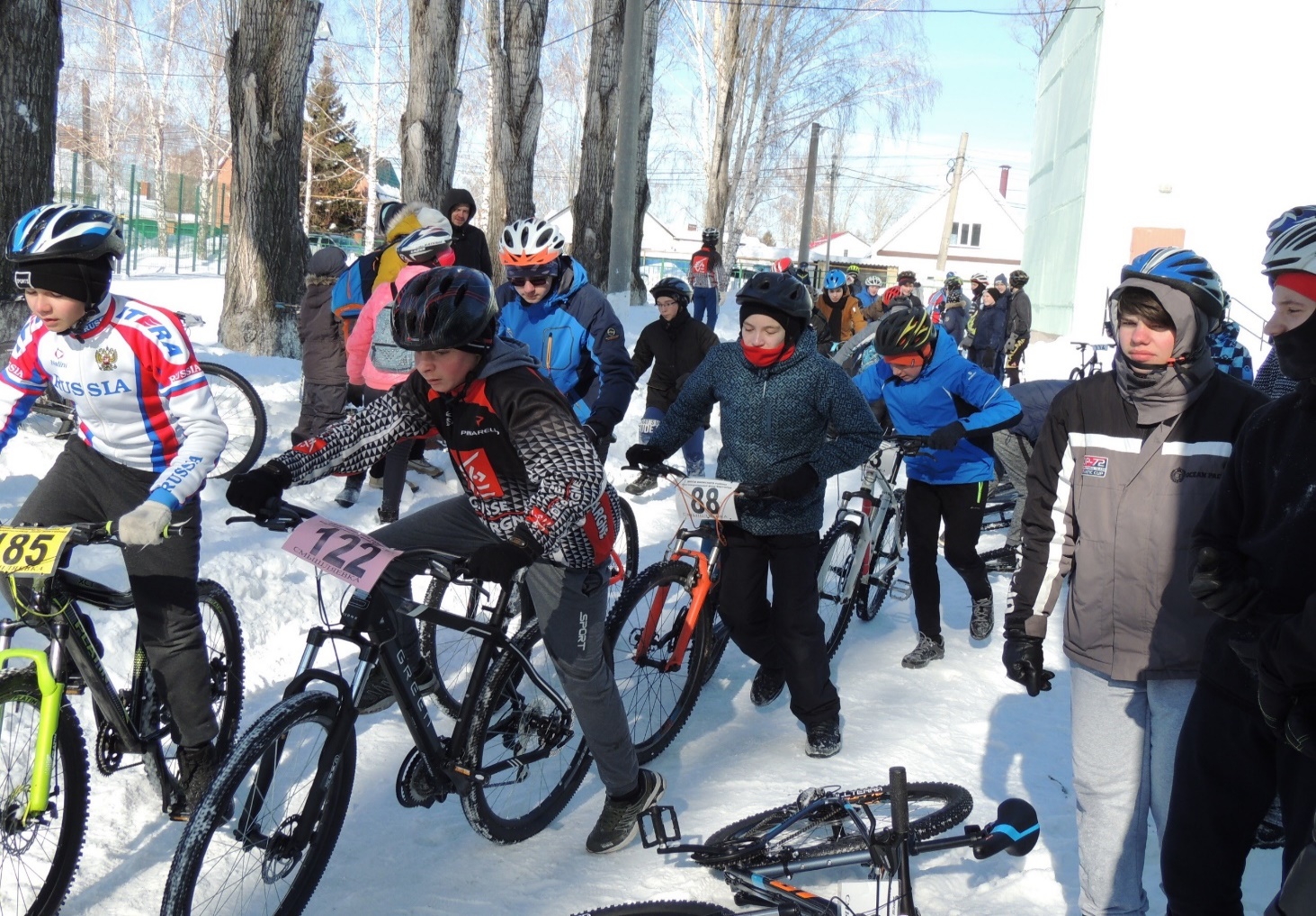 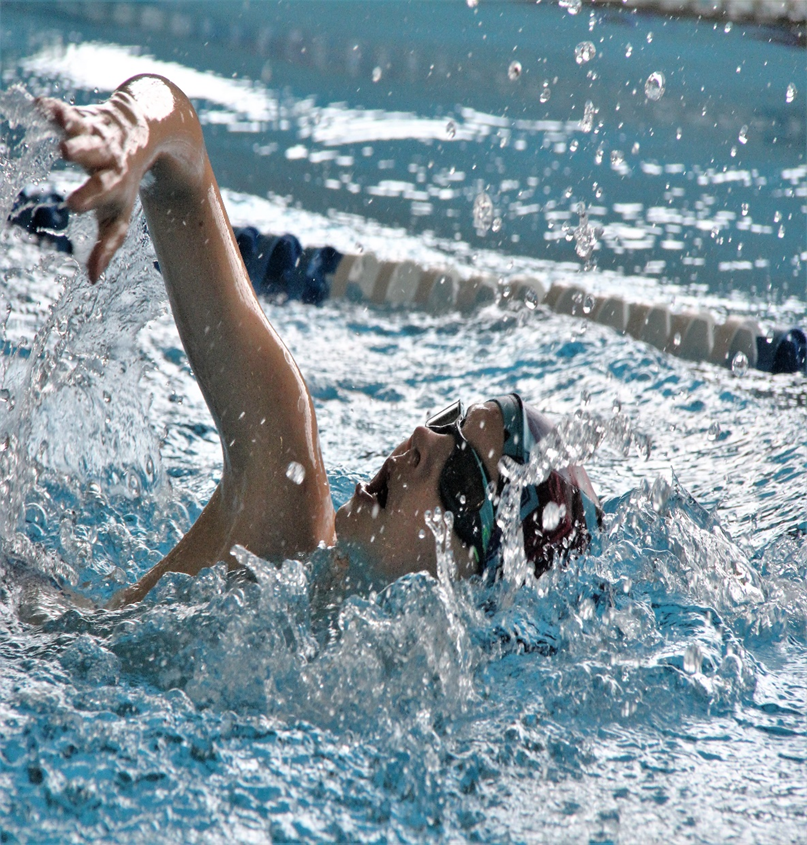 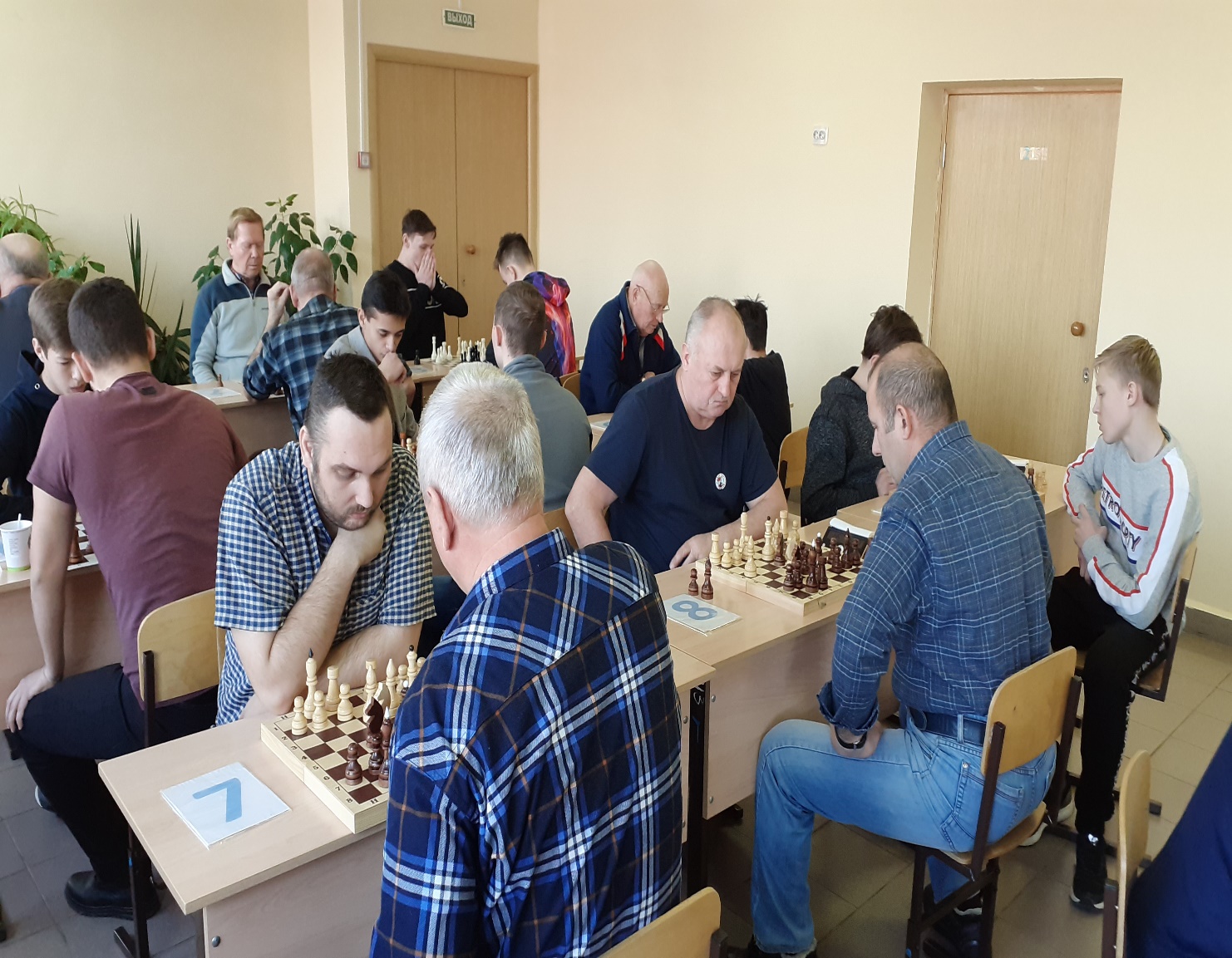 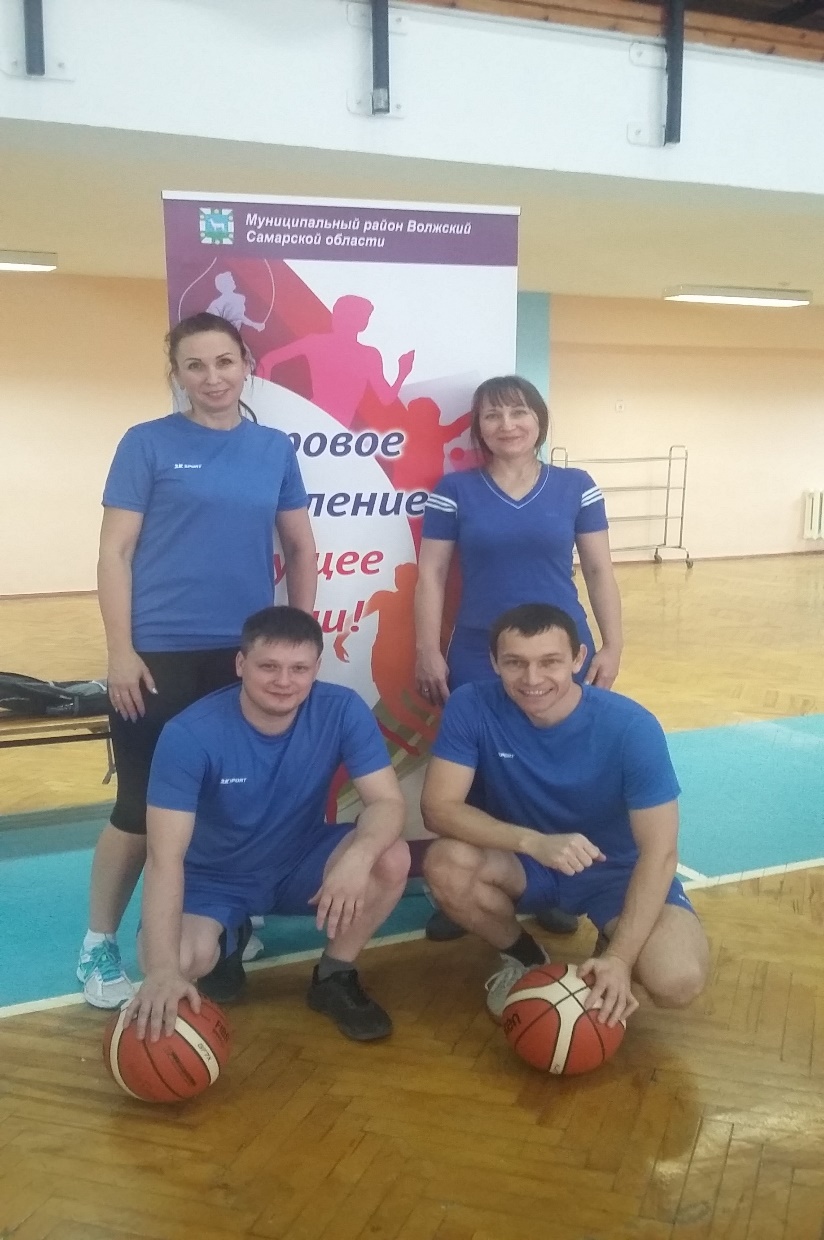 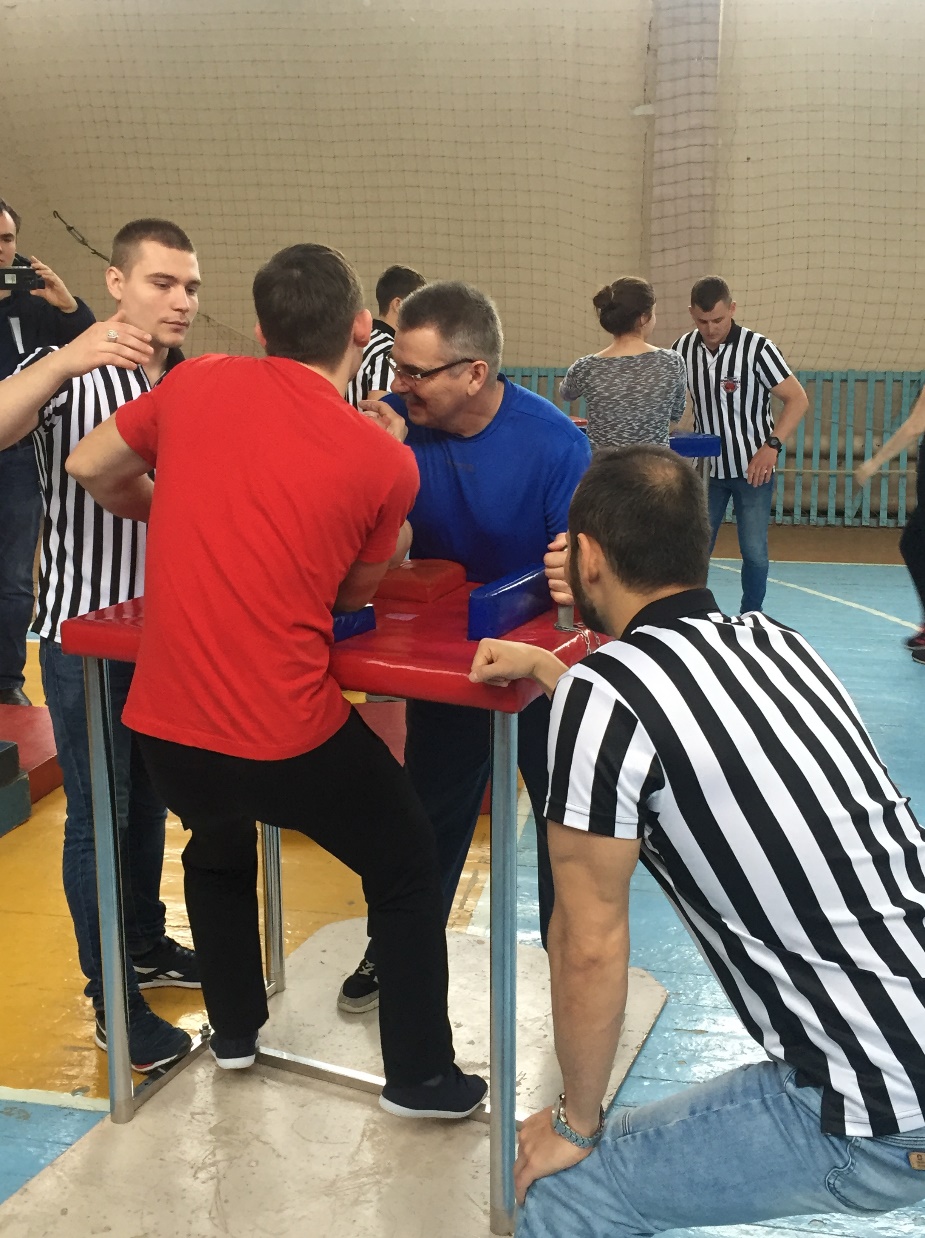 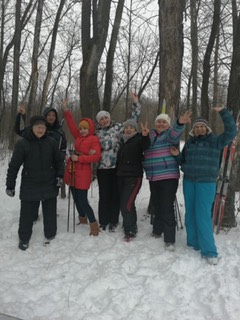 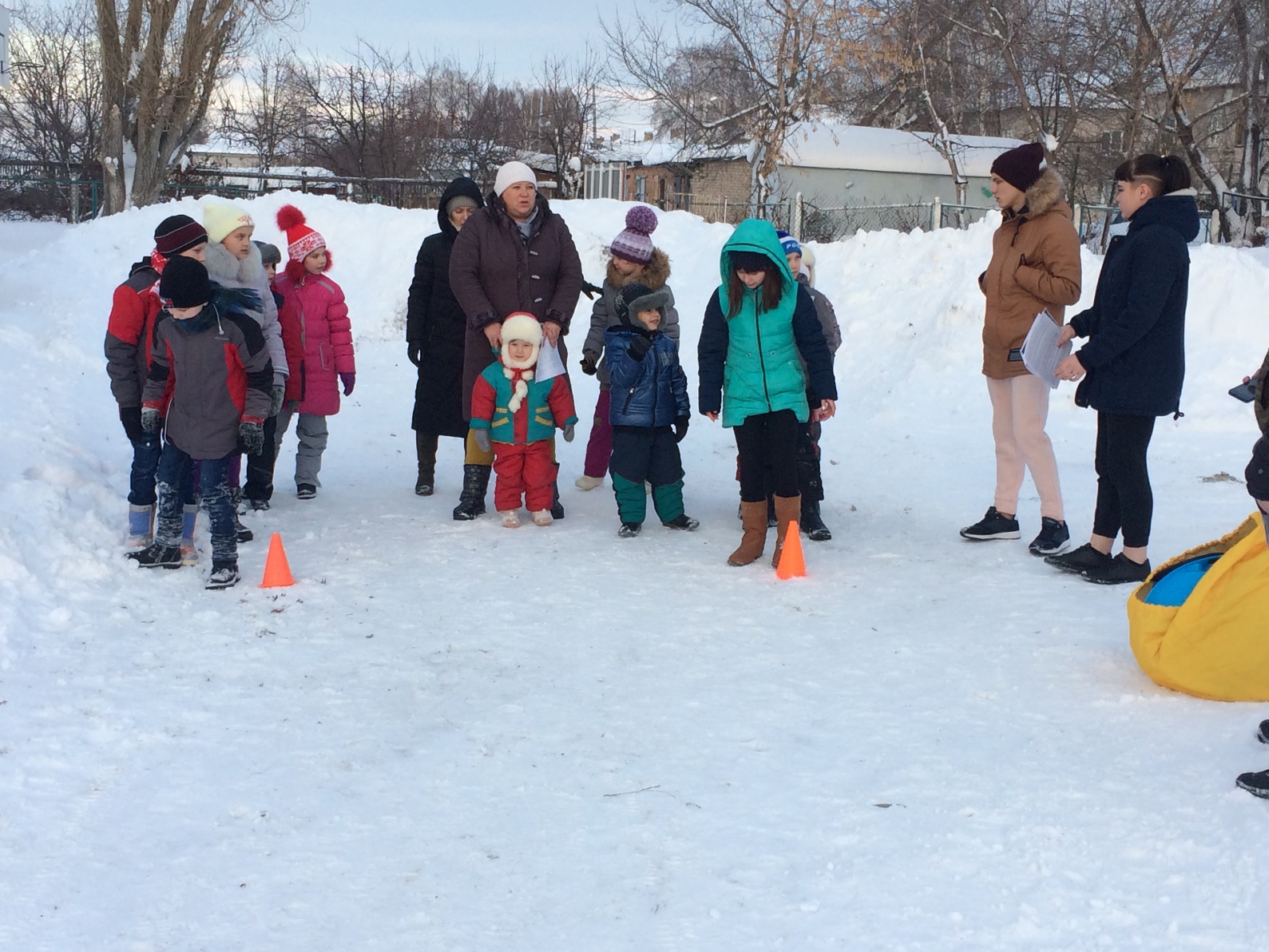 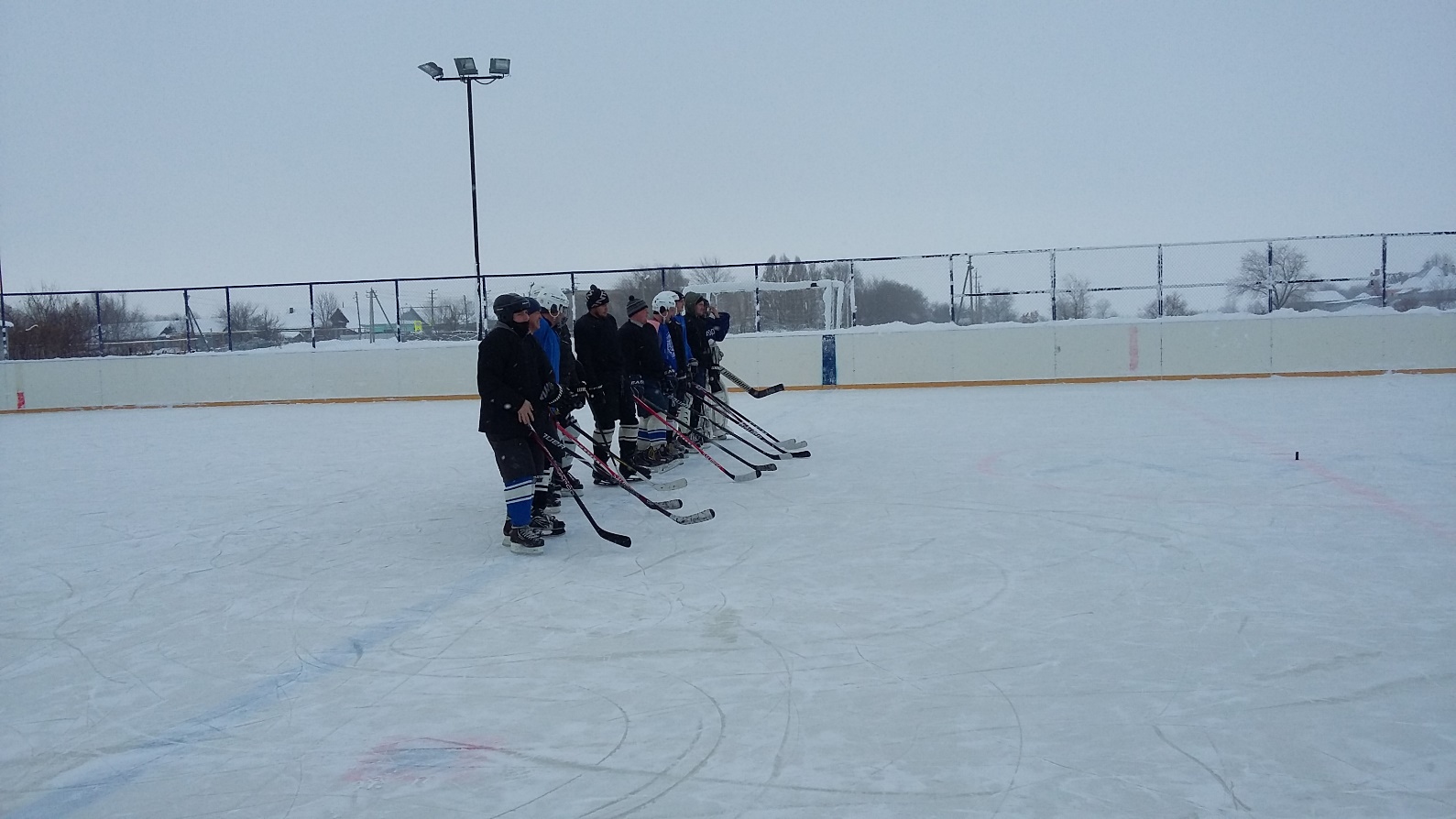 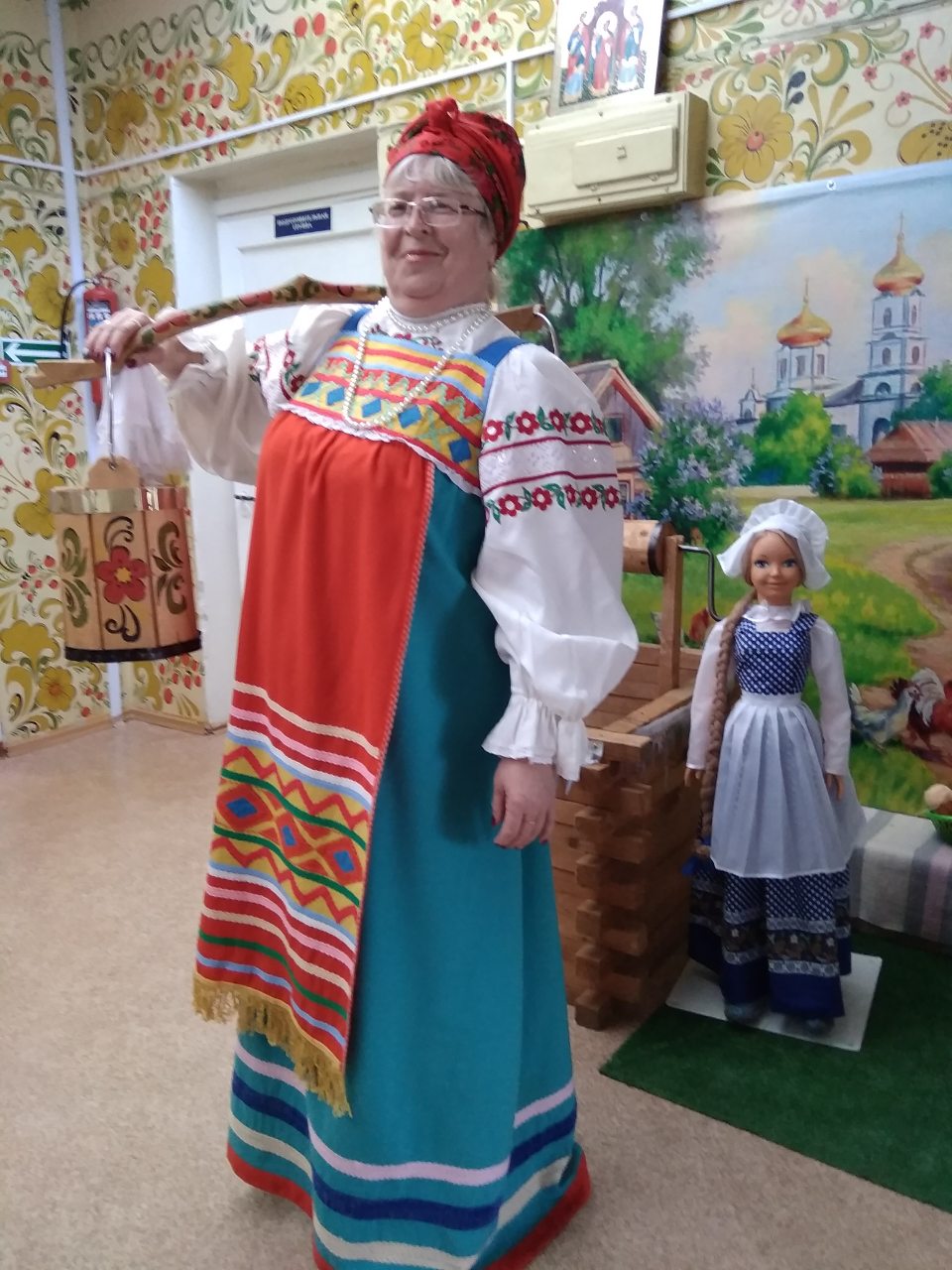 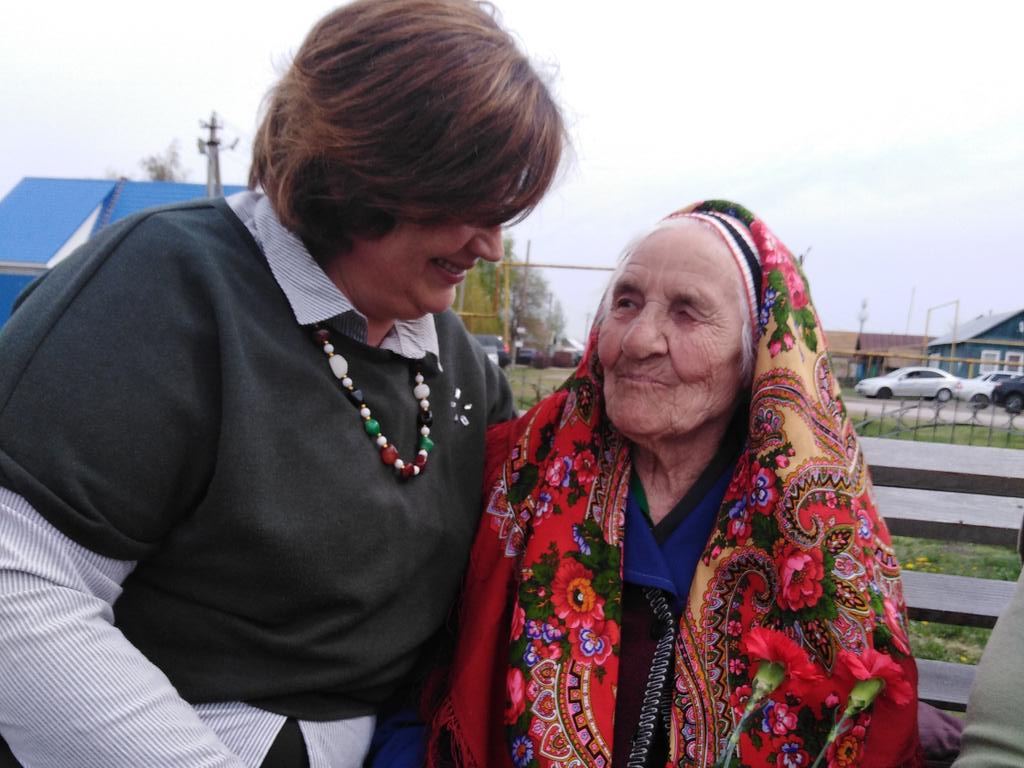 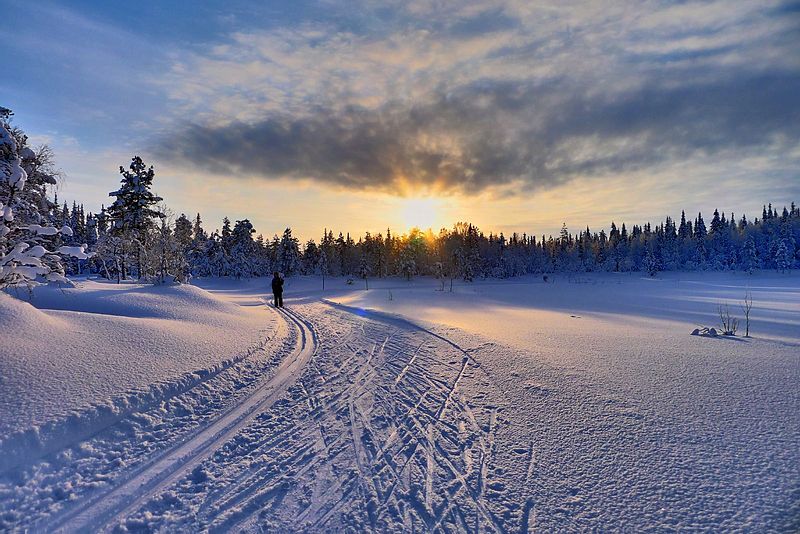 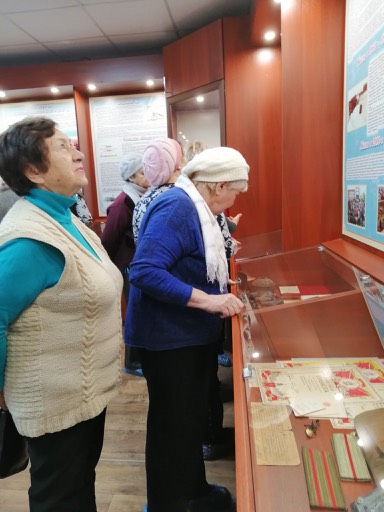 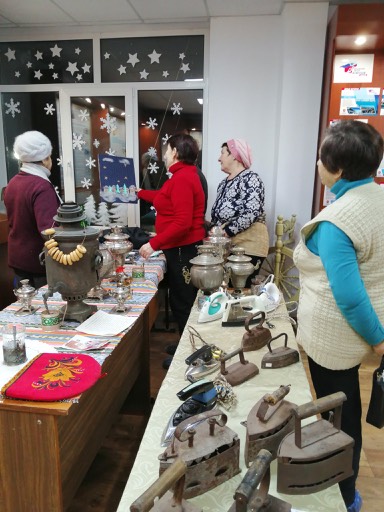 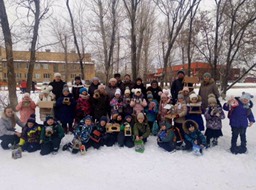 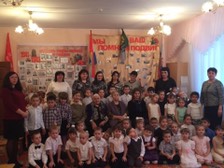 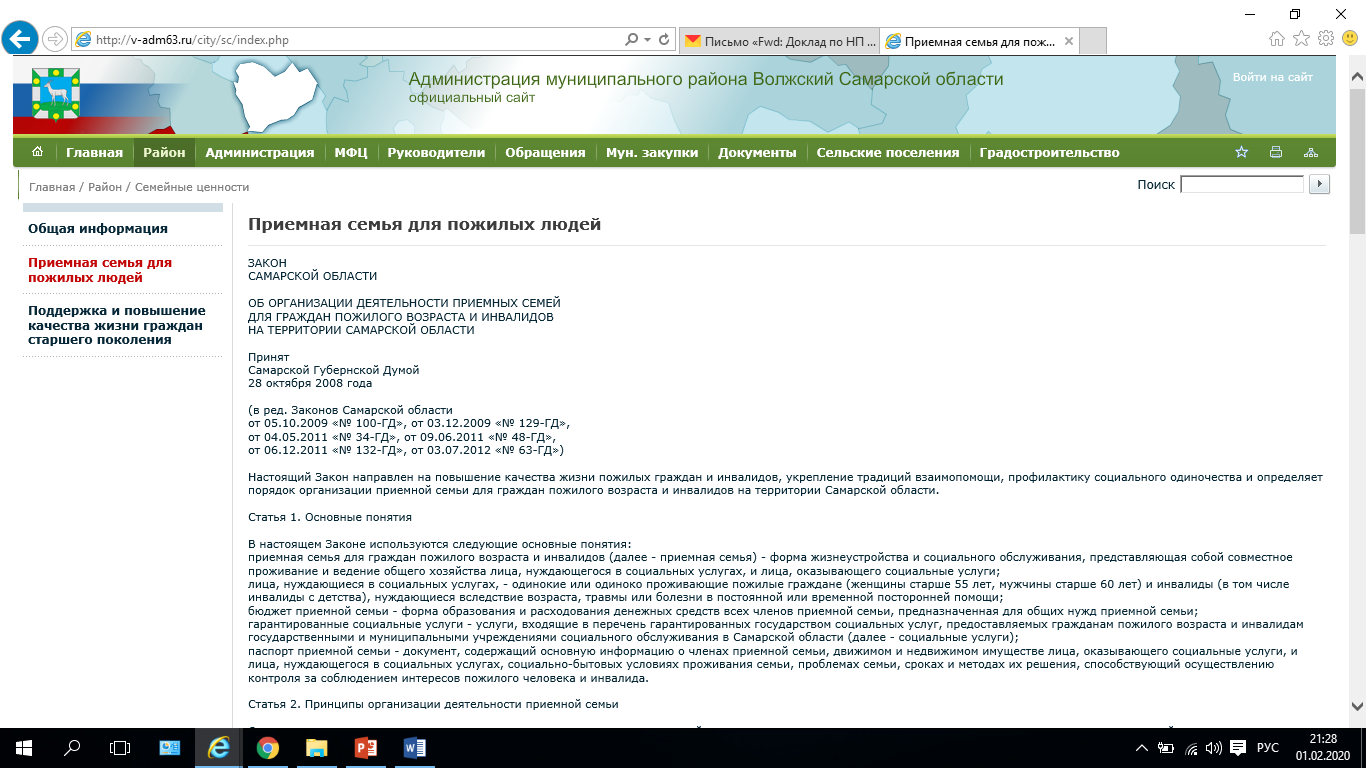 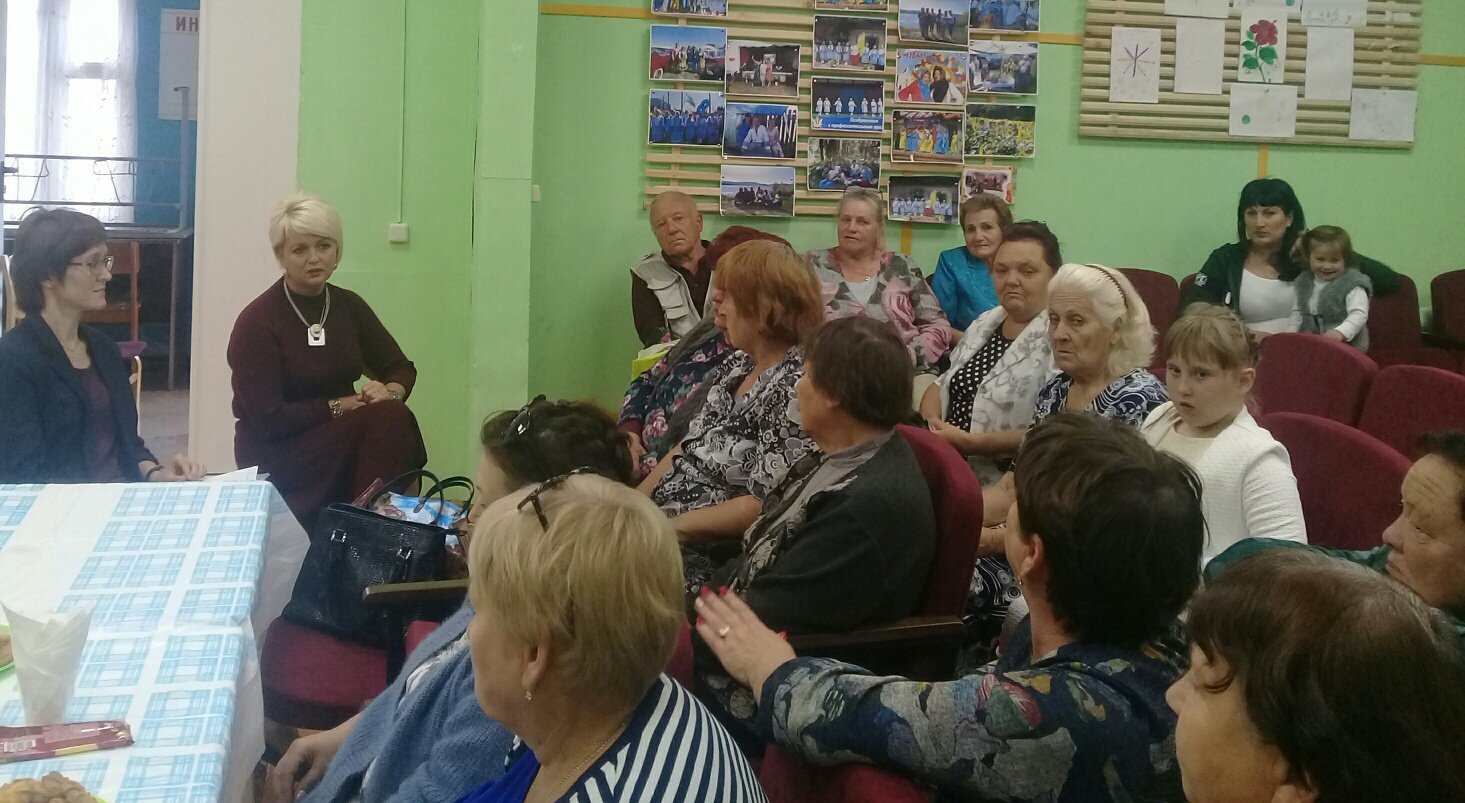 Благодарю за внимание!